Original  Ecosystems  in  Ecuador
Remaining Natural Formations:Ecological  Footprint
Biodiversity of Yasuni Park
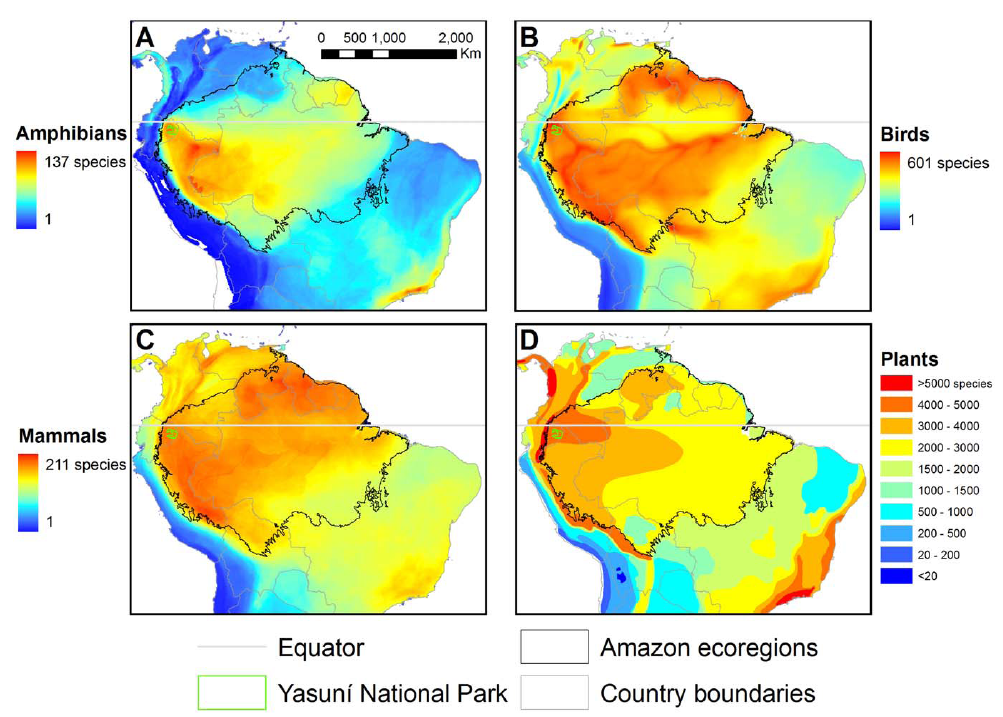 Yasuni biodiversity overlap map
Amazon Deforestation and the Yasuni Park
The Auca Road
Block 31 Road inside Yasuni, Petroamazonas, 2013 (National Geographic Photo)
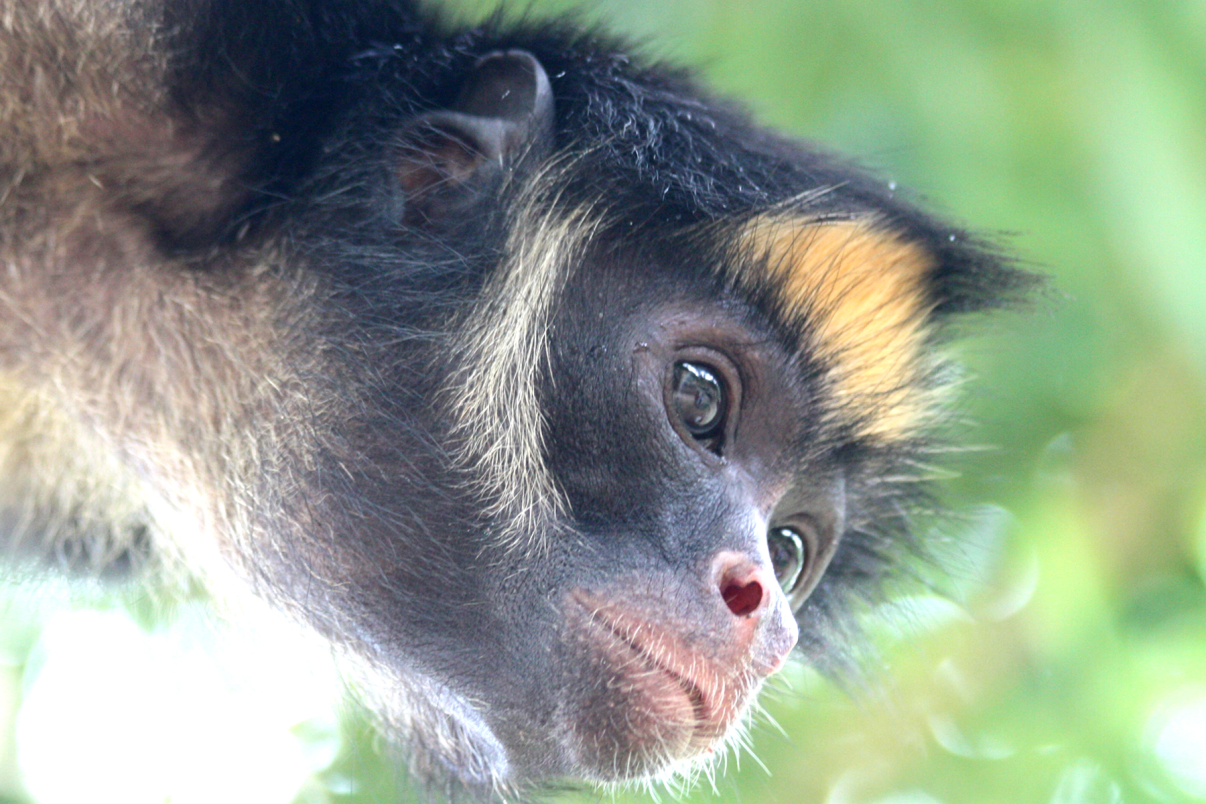